Project-T
게임 기획 문의
REV.1
2020.10.21
스포츠 화면
REV.1
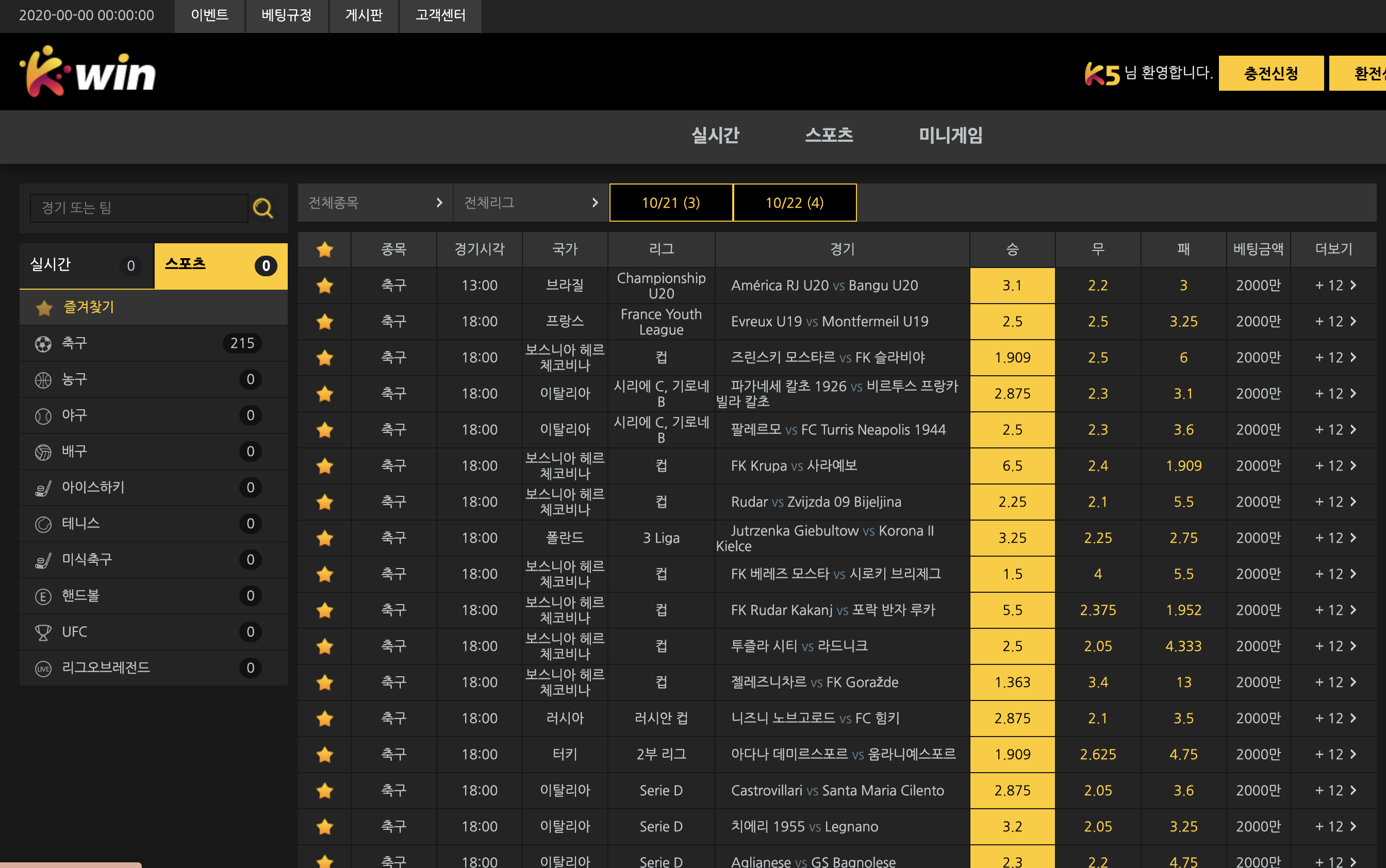 1
2
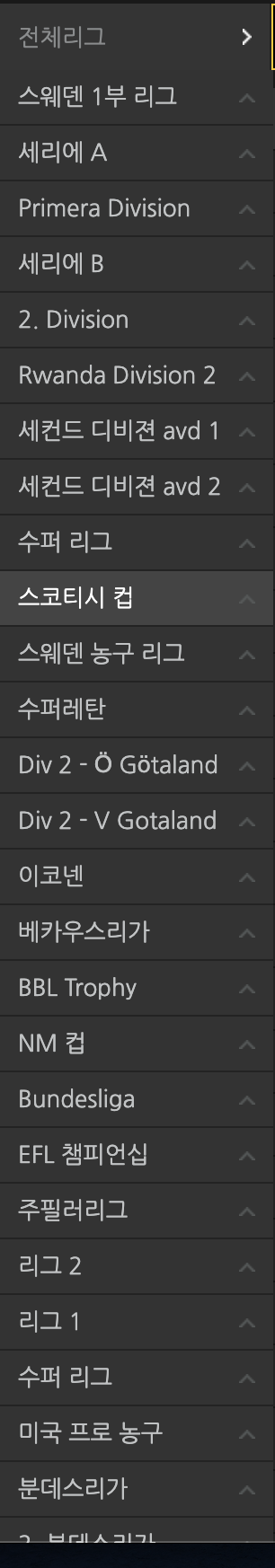 스포츠 화면
REV.1
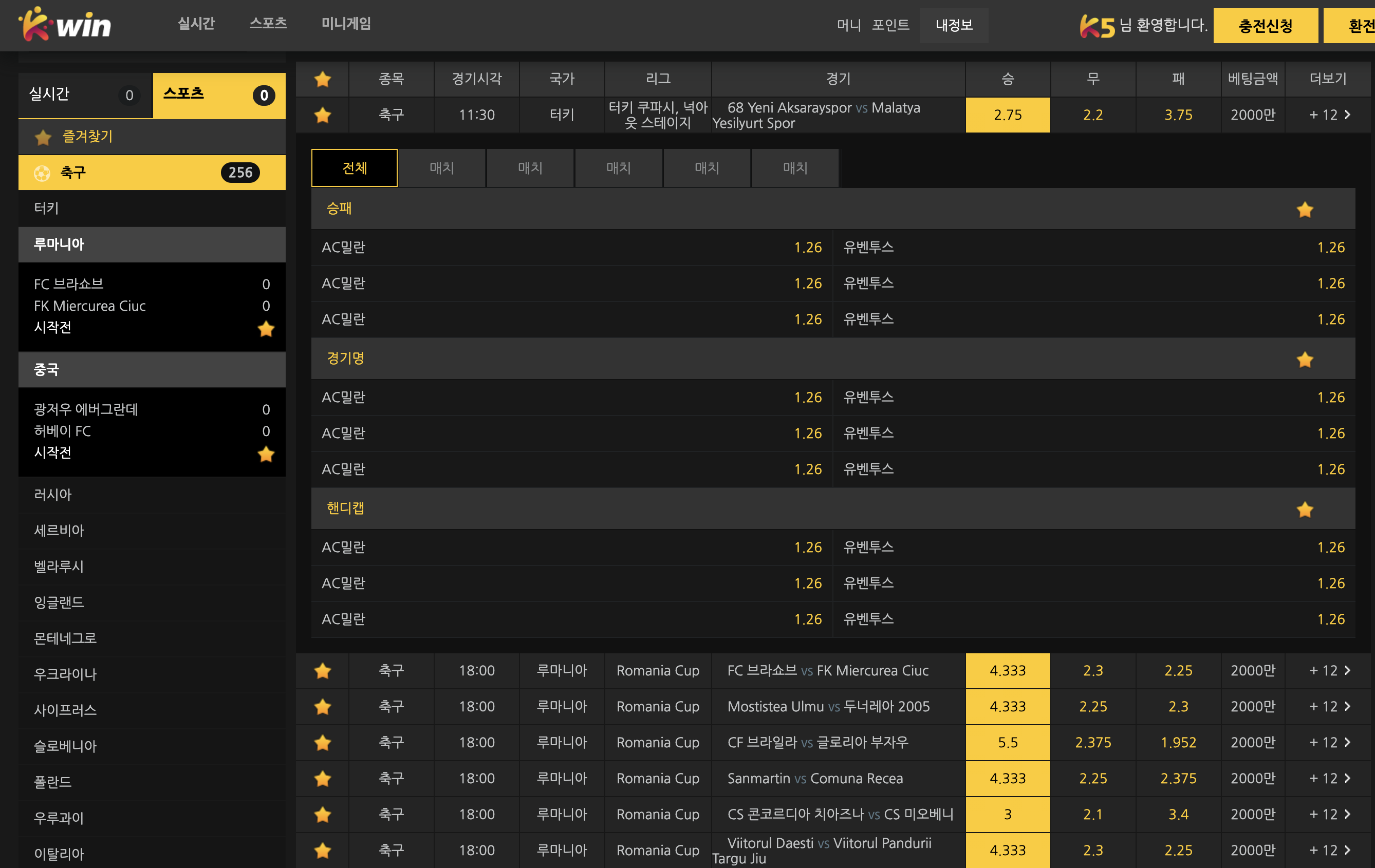 2
3
1